2. Organiser l’événement
Cette étape dure plusieurs semaines voir plusieurs mois. 

Elle doit débuter suffisamment tôt pour disposer du temps nécessaire à la préparation de l’événement sans précipitation et sans pression excessive.
2. Organiser l’événement
Planifier les tâches
Cette étape consiste à organiser et à répartir les tâches entres les personnes. 
Ce travail est essentiel pour garantir une bonne organisation et respecter les délais.
2. Organiser l’événement
Il est important de mettre en places des outils de contrôles qui résument les tâches, les échéances et qui permettent de voir rapidement les problèmes, les retards de façon à pouvoir corriger l’organisation le plus vite possible, avant qu’il ne soit trop tard.
Il est possible de recourir à un logiciel de gestion de projets pour ordonnancer les tâches.
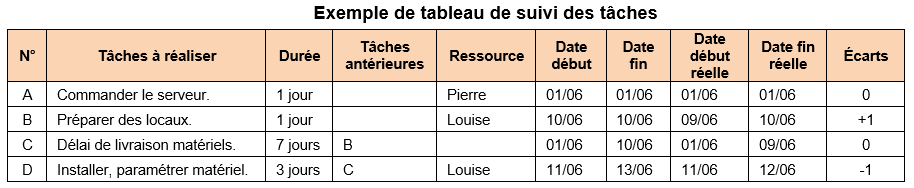